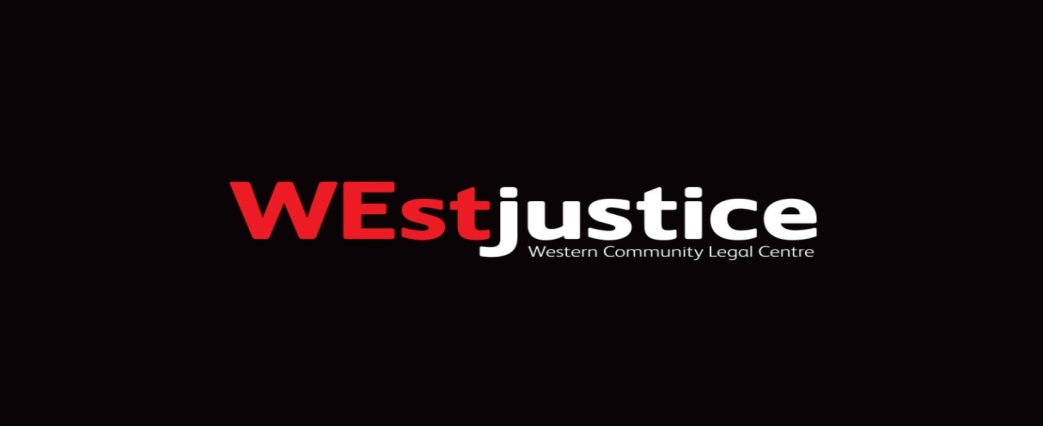 School Lawyer Project
Vincent Shin, 
School Lawyer at The Grange P-12 College, Hoppers Crossing
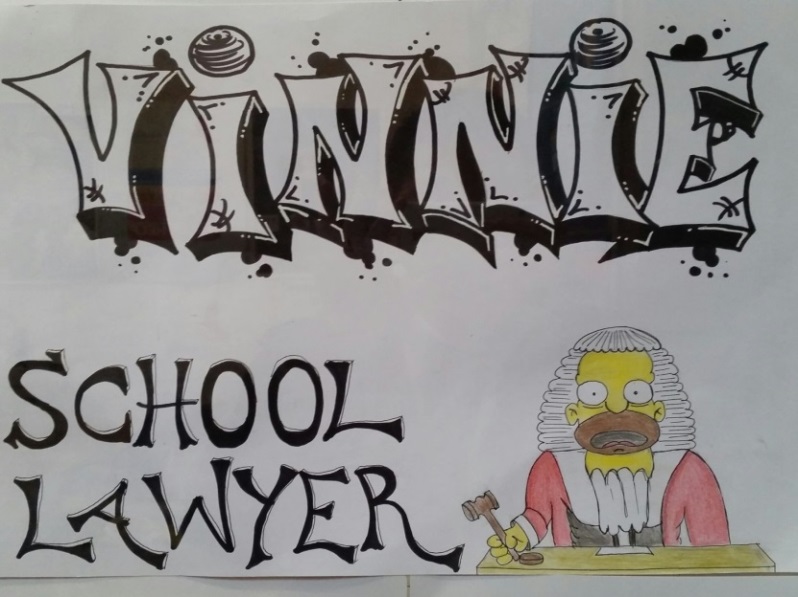 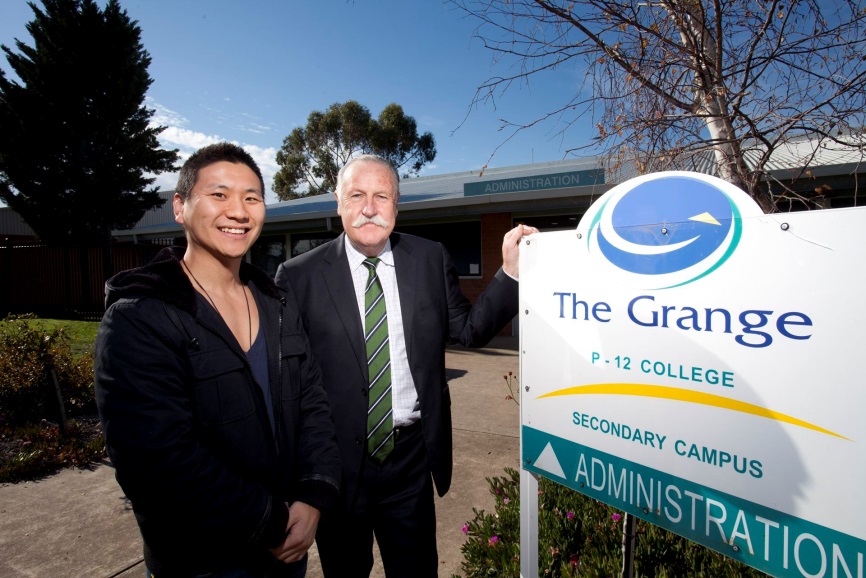 Who is the school lawyer?
3rd year lawyer
Out of home care and secure welfare services
Private sector
ABC - Australian Story
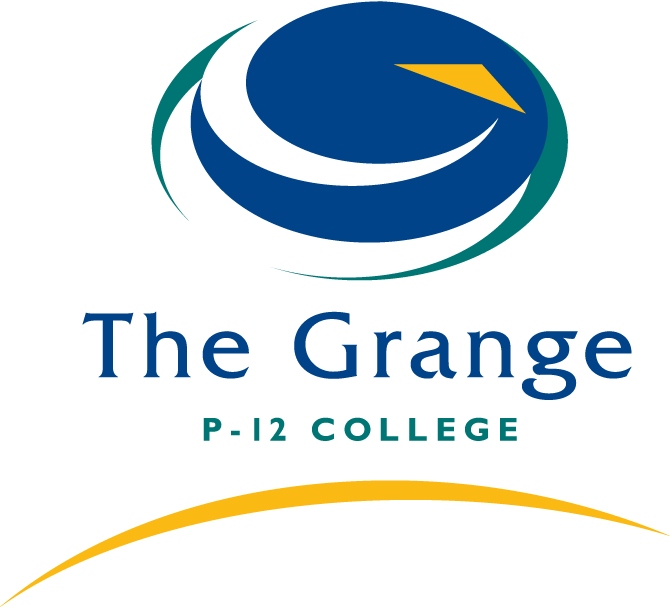 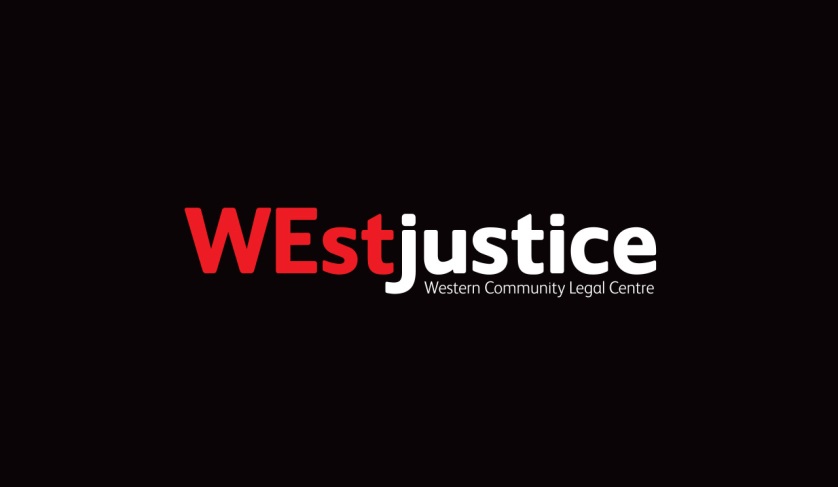 The Grange P12 College & Warringa Park School
Grange (3.5 days)
1600-1650 students (180 staff)
Large migrant population
Low SES
Large indigenous population
Warringa Park (0.5 days)
 Intellectual disabilities – IQ less than 70
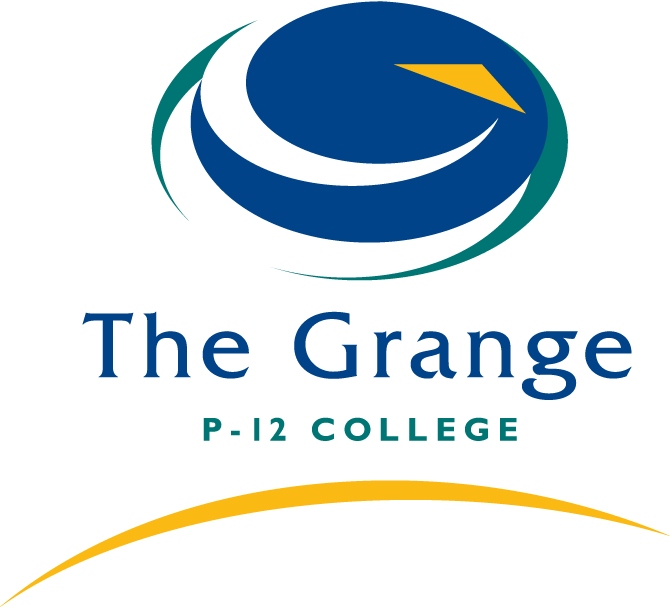 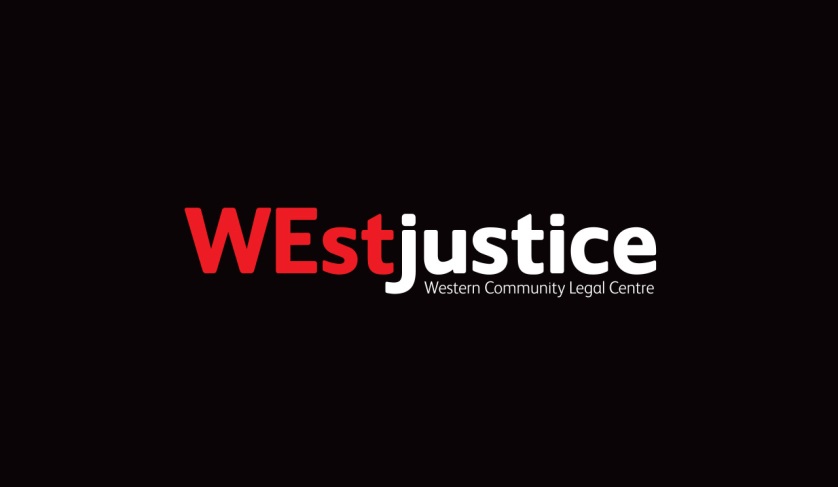 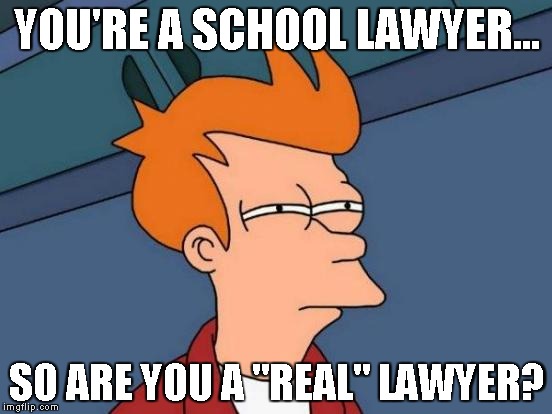 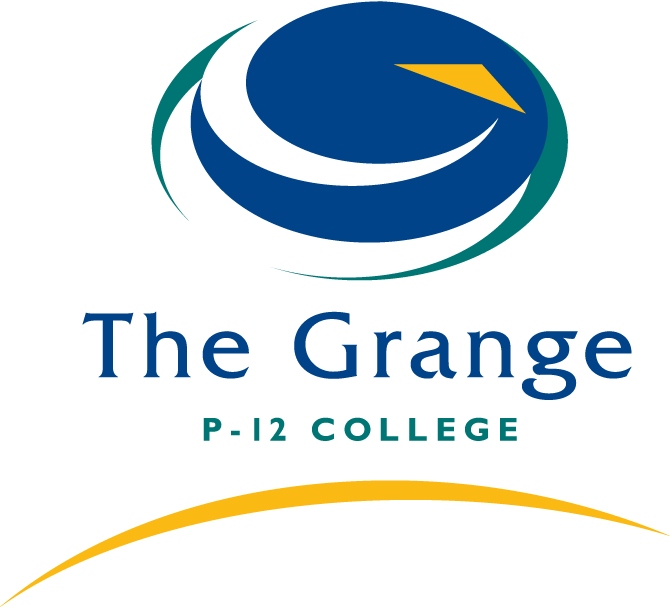 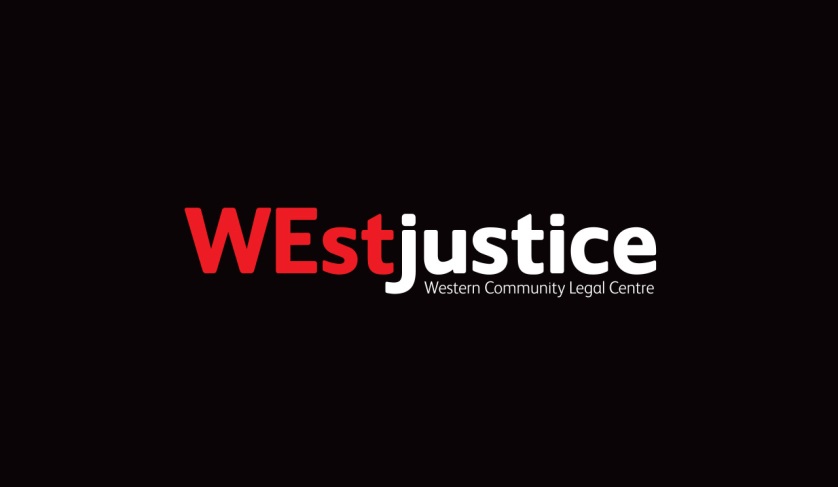 How does the school lawyer project work?
Casework
CLE
Special legal events
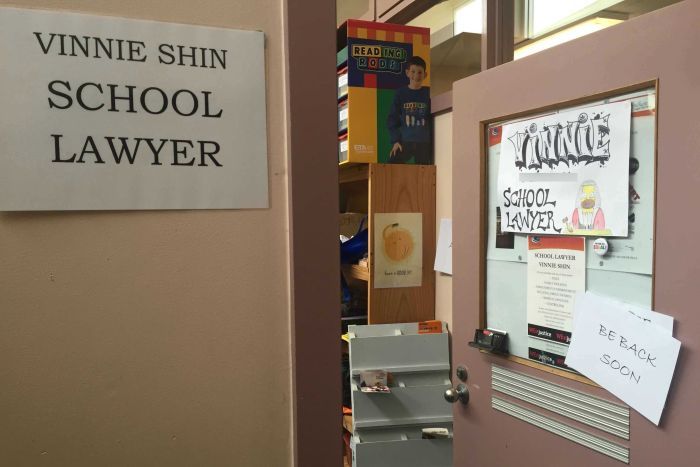 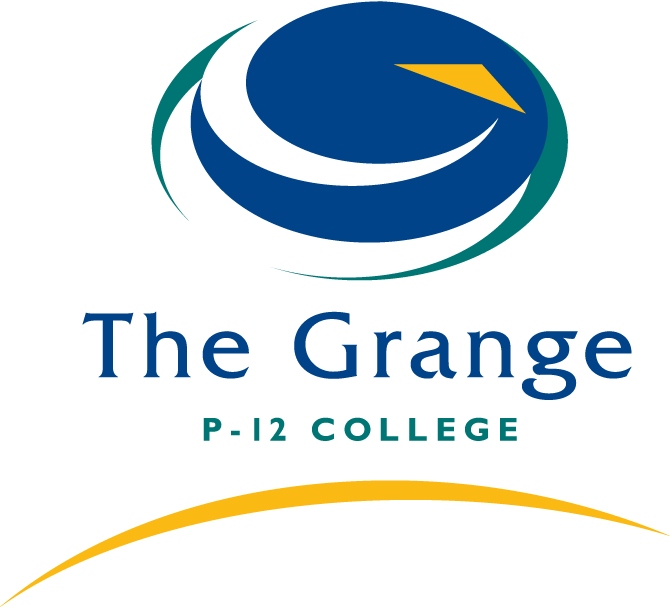 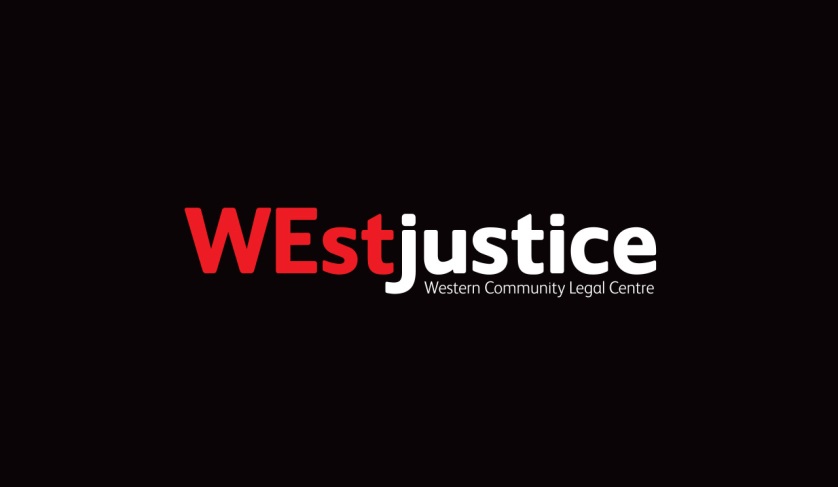 Casework
Family violence
Employment law
Infringements
Crime
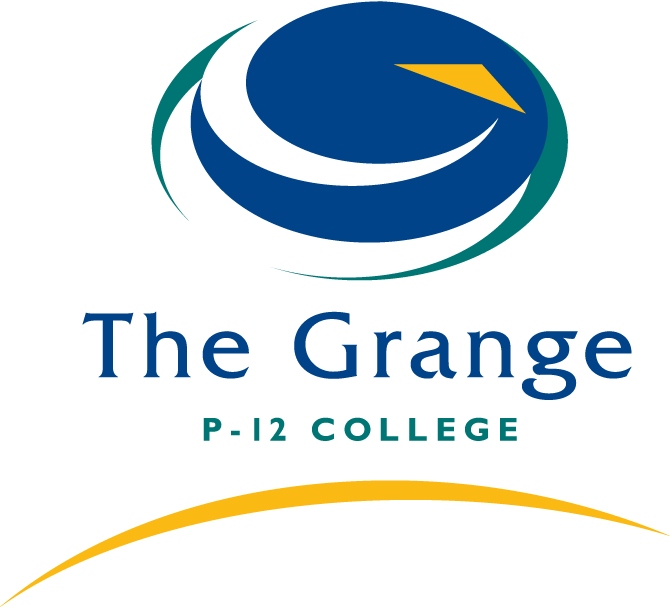 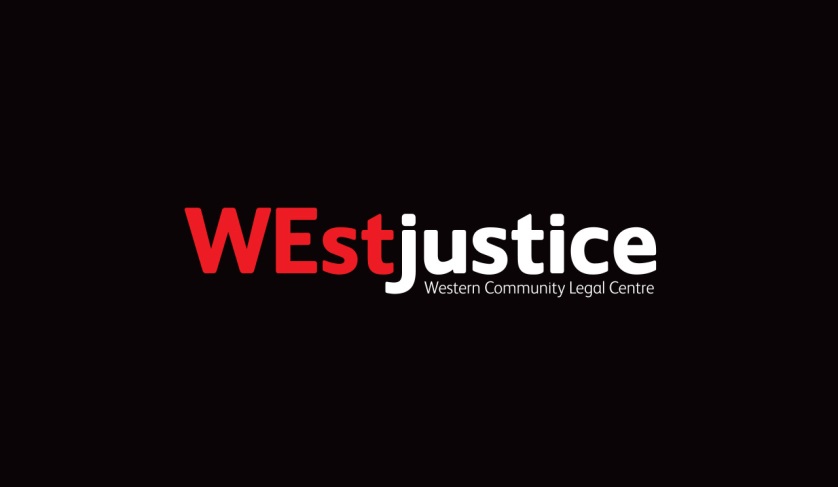 Community Legal Education
Consent and age of consent
Sexual harassment and sexual assault
Bullying/cyber bullying
Sexting
Criminal law
Employment rights 
Rights and responsibilities when using public transport
Dealing with police
Criminal records and crime
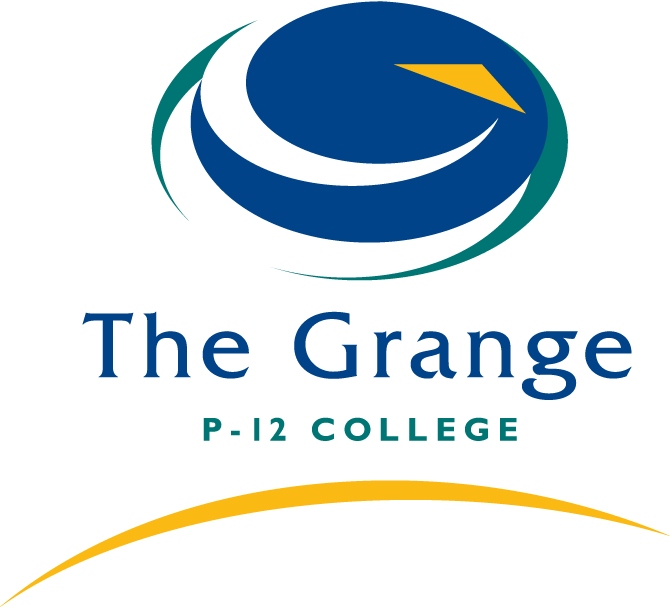 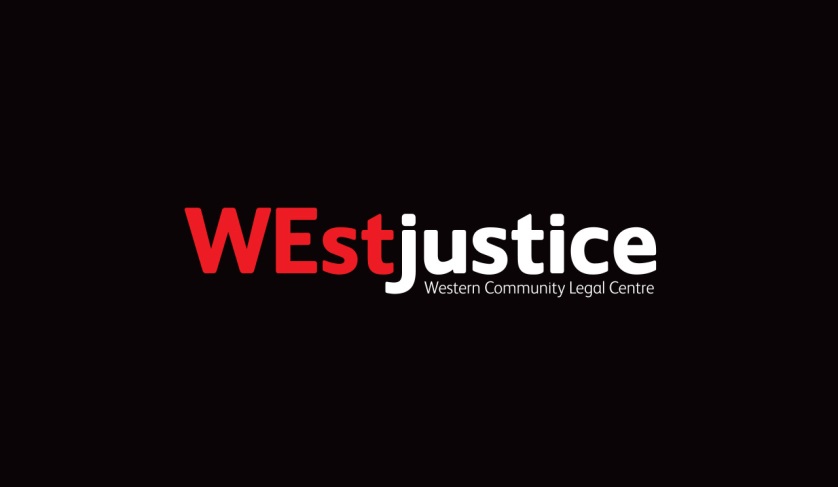 Community Legal Education
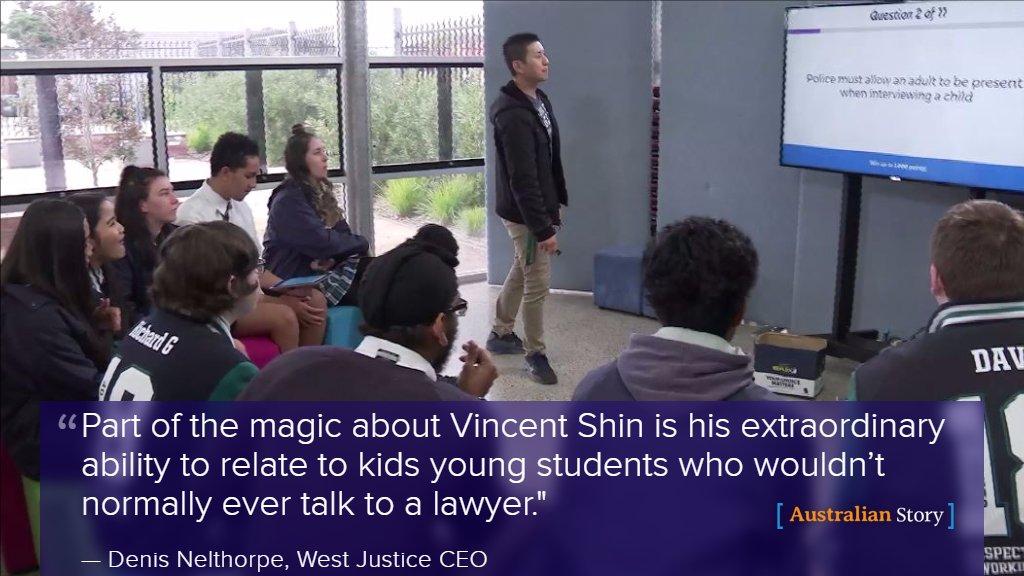 Community Legal Education
Consent and age of consent
Bullying/cyber bullying
Sexting
Criminal law
Employment
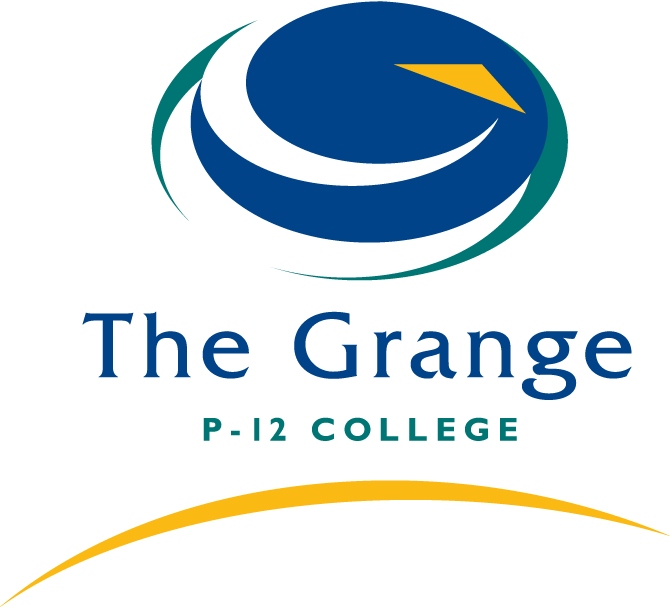 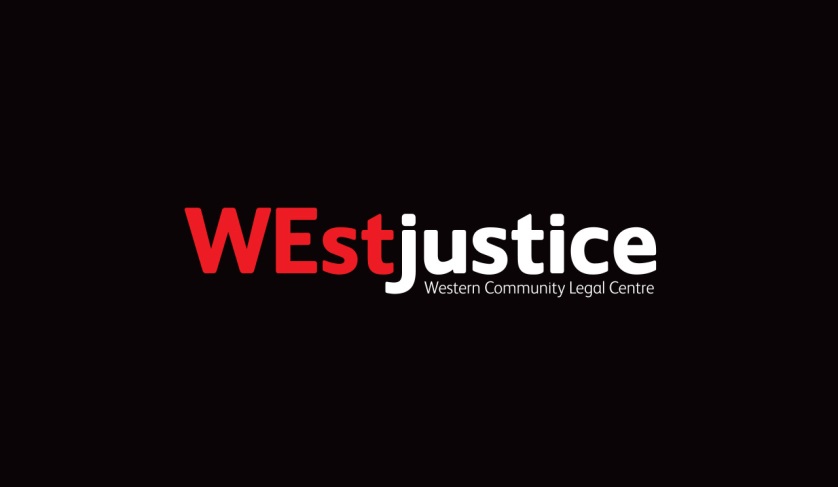 The High School Lawyer
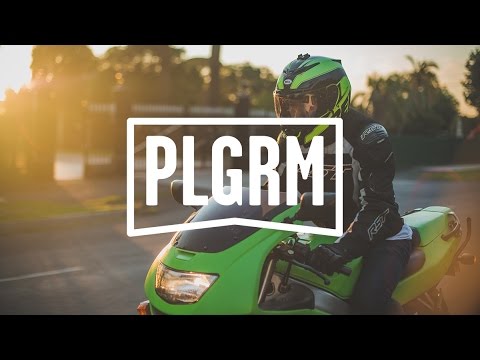 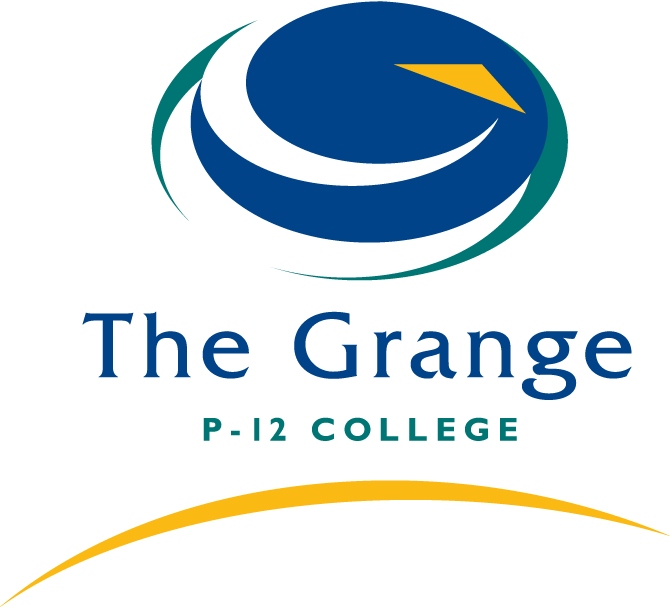 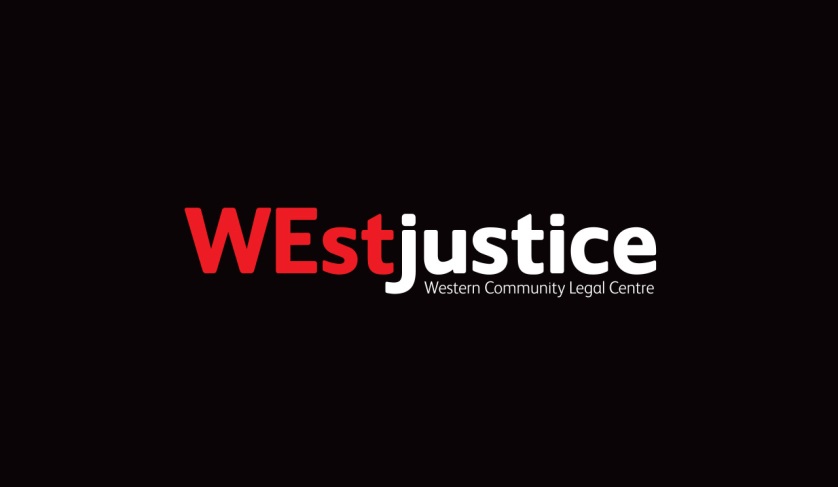 Special Legal Events
Special legal events
Bring your bills
November No Violence/ No Violence No way
Mock trial
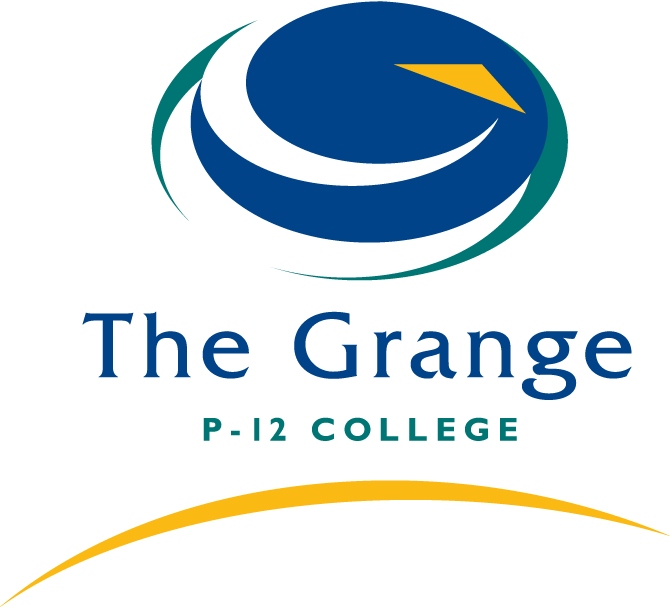 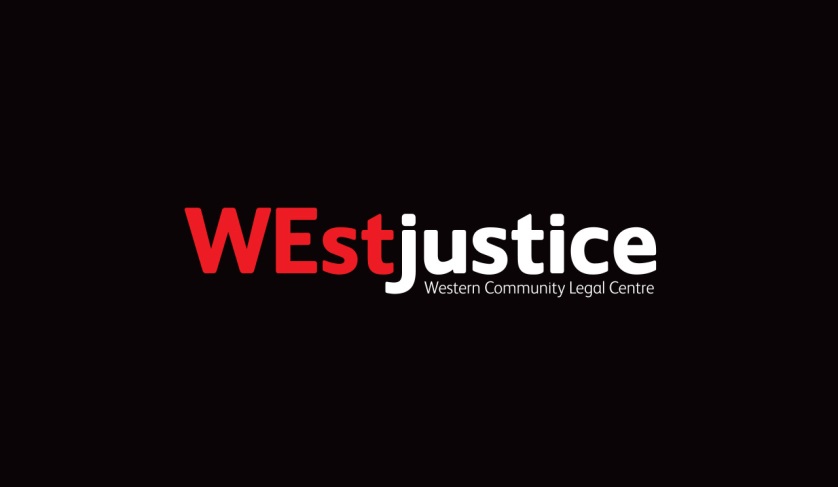 Engagement, rapport and promotion of service
Assembly 
Classes 
Engagement at recess and lunch
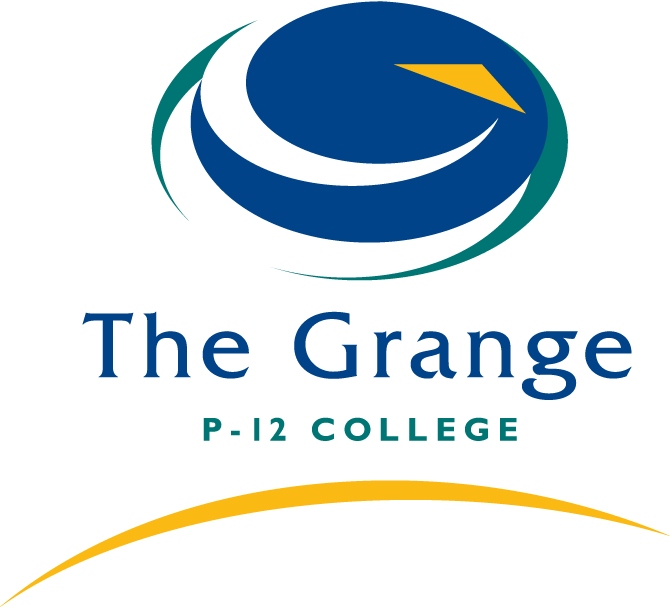 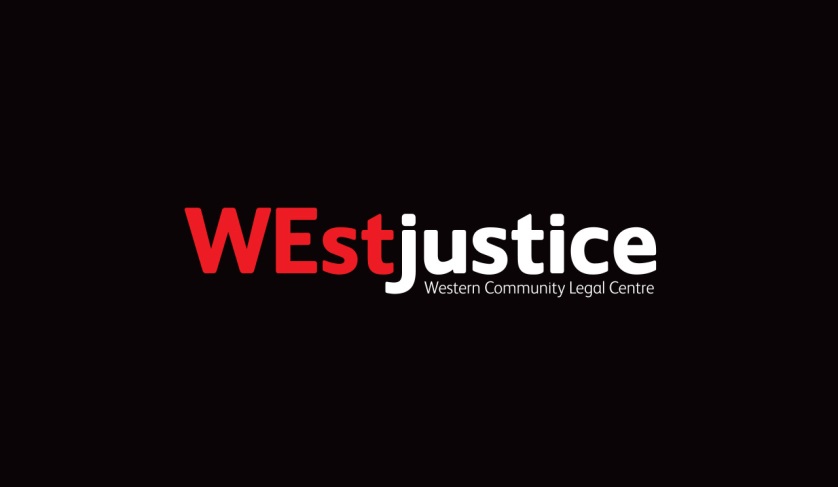 Benefits
Access to justice
Would not have seen a lawyer
Holistic services
Proximity and location
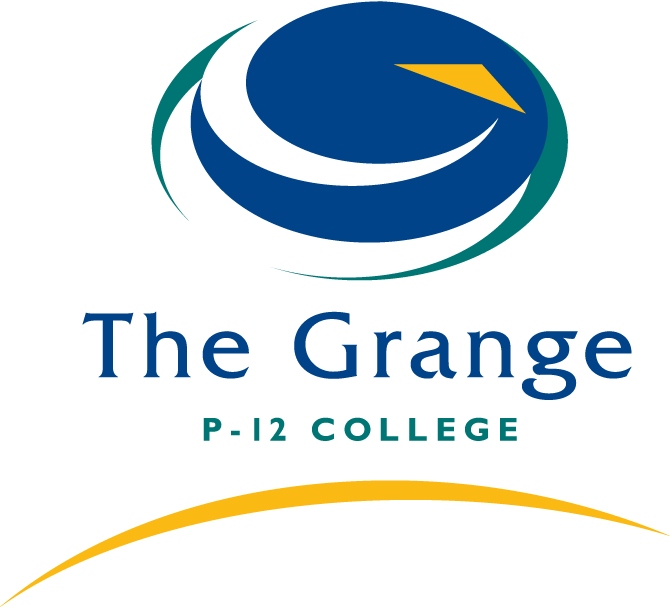 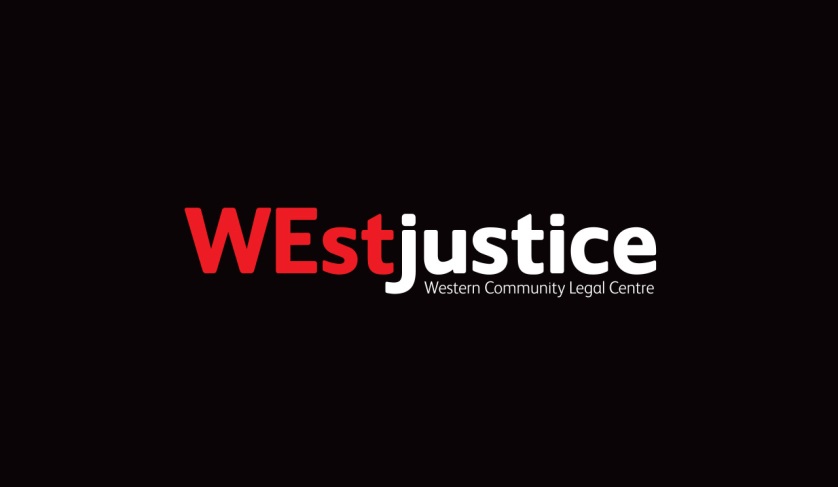 Brain break
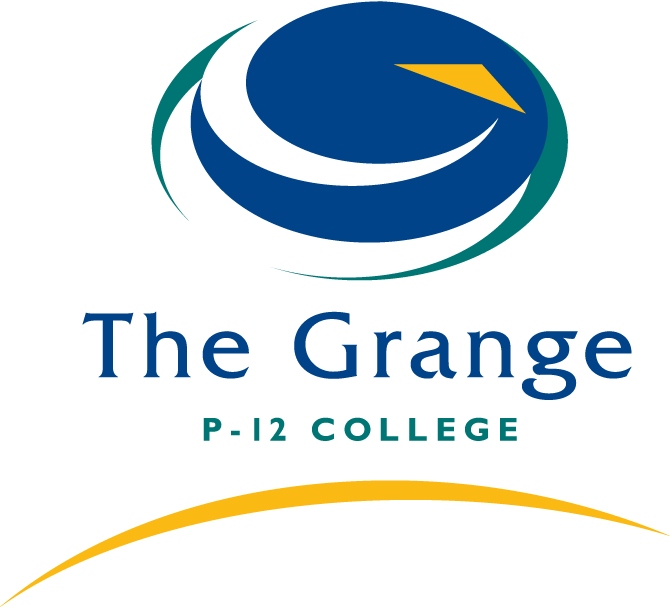 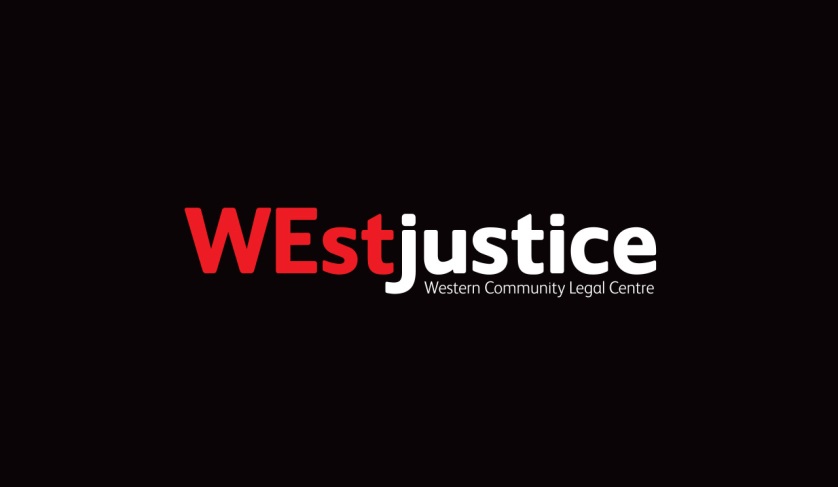 Funding
Philanthropic trusts
Newsboys Foundation
Jack Brockhoff Foundation
RE Ross Trust
Helen Macpherson Smith Trust
Slater and Gordon Community Fund
Kimberley Foundation
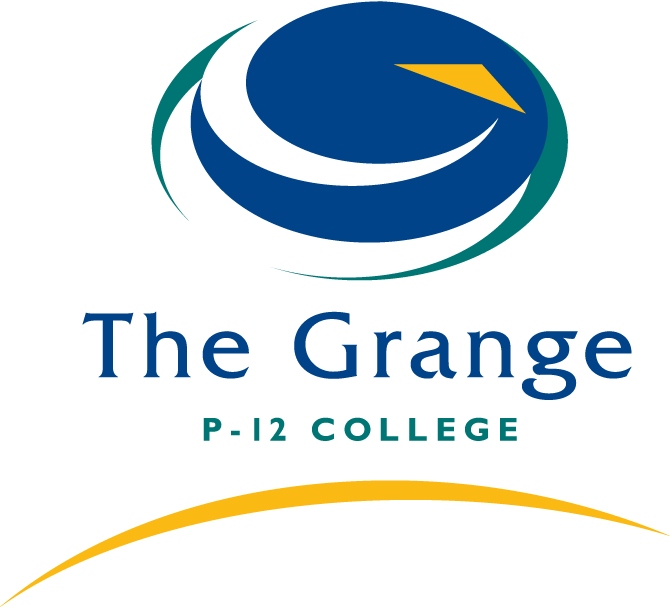 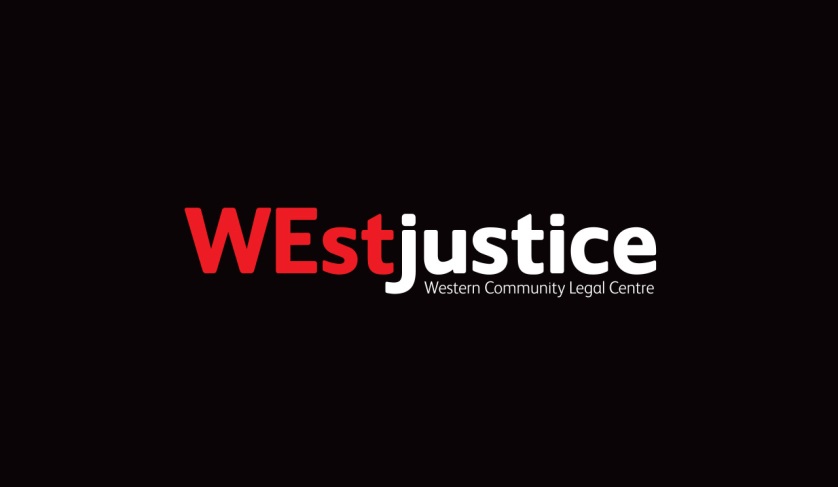 Services Deed/MOU
Lander and Rogers
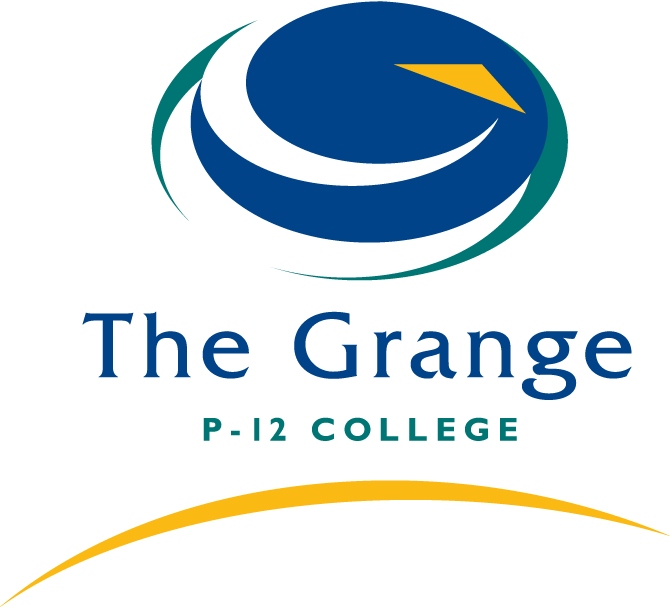 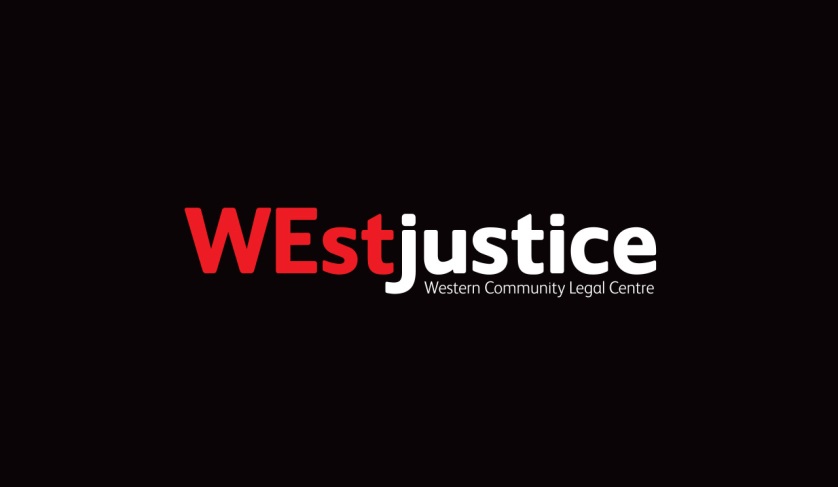 Limitations/challenges
“I don’t help you sue the school”
Student vs student 
External agency
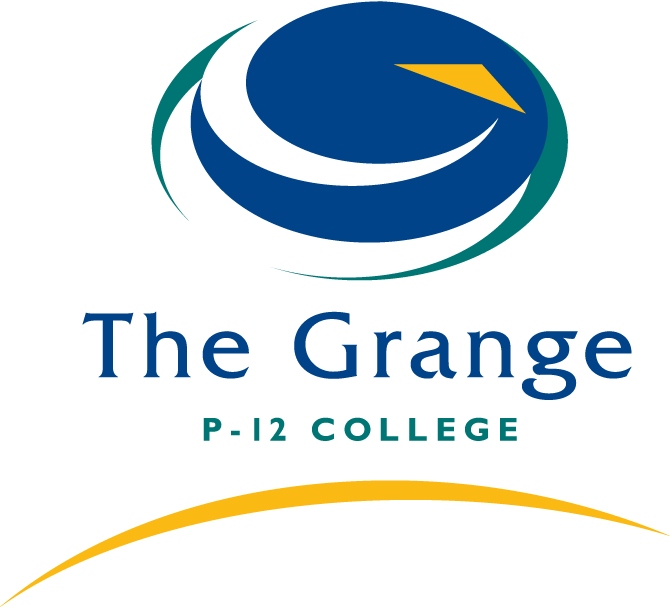 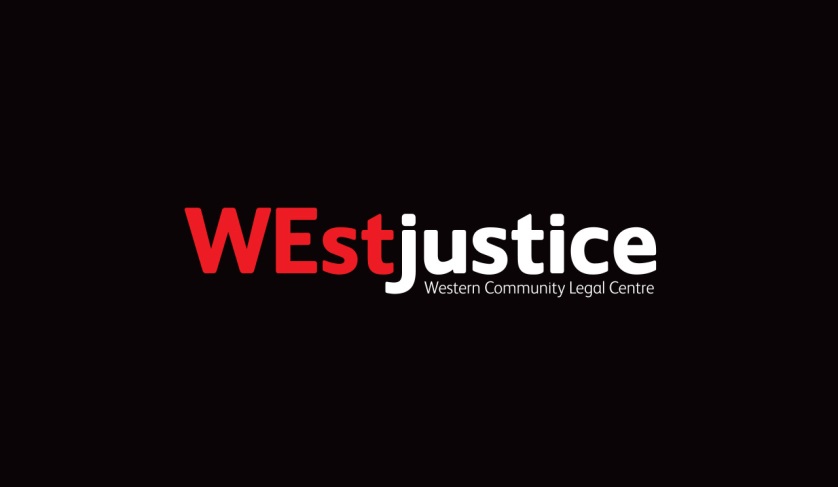 Outcomes
External evaluator – Emma Pritchard
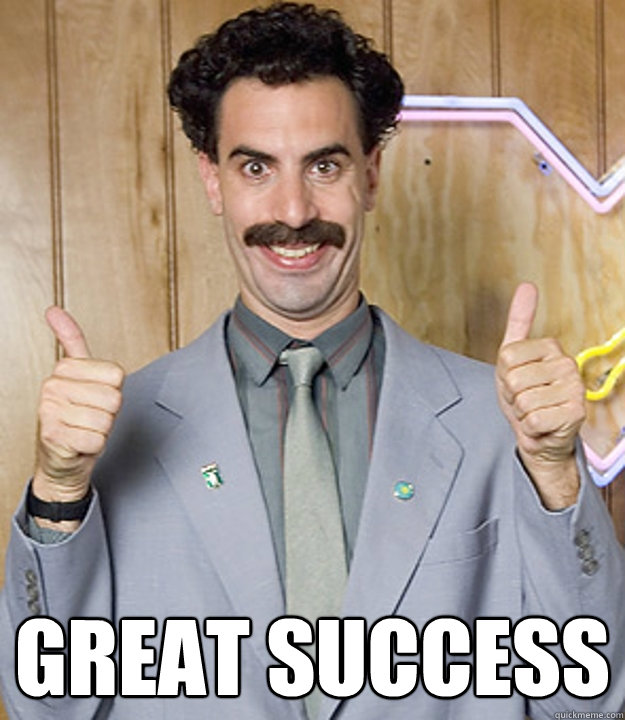 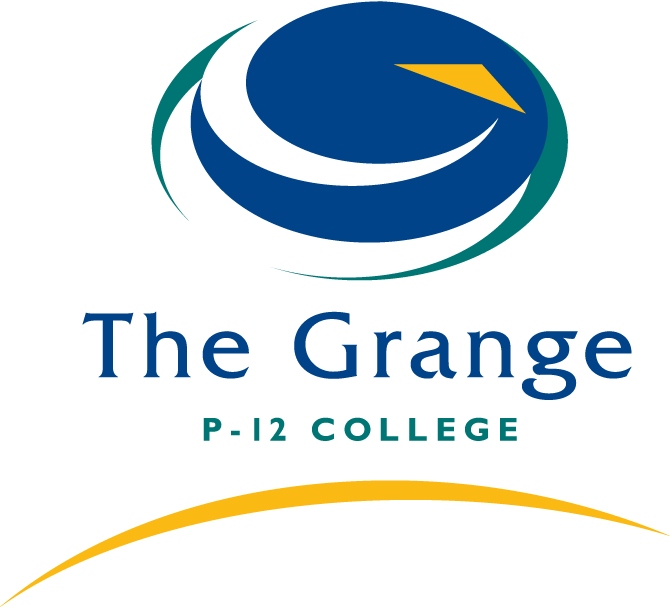 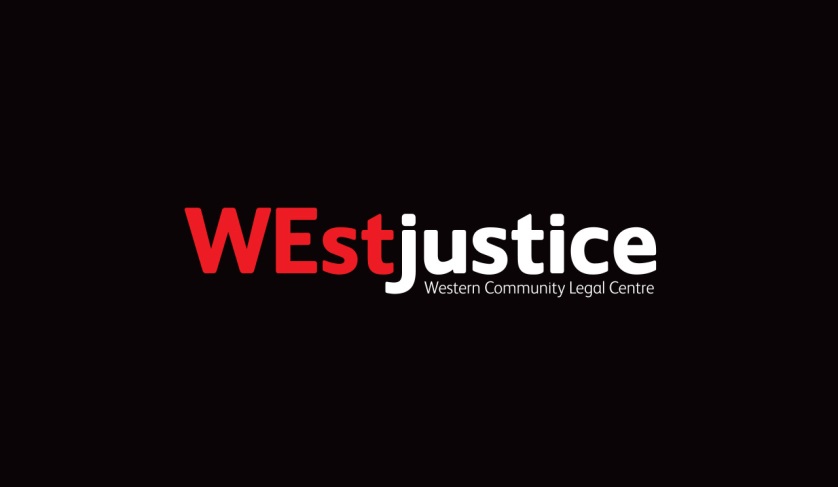 Learnings
Students reluctant to enforce legal rights
VCE or year 11 and 12 students difficult to deliver CLE 
Engaging parents was challenging
Importance of set up period
Sustainable and ongoing funding options are available
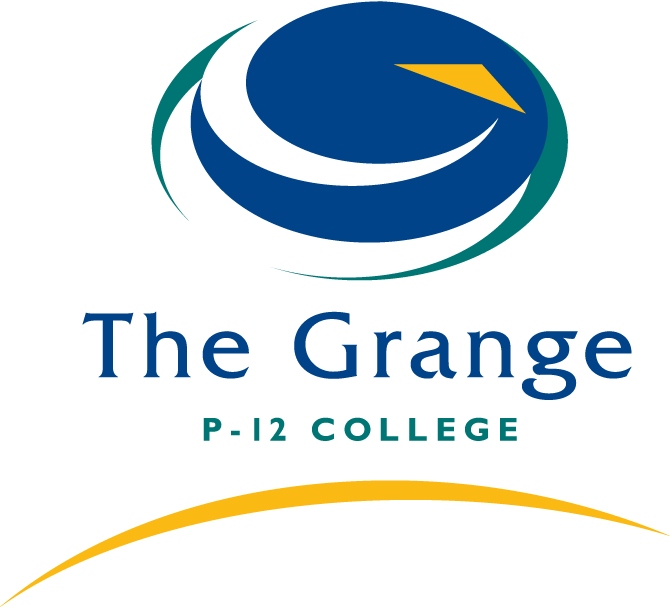 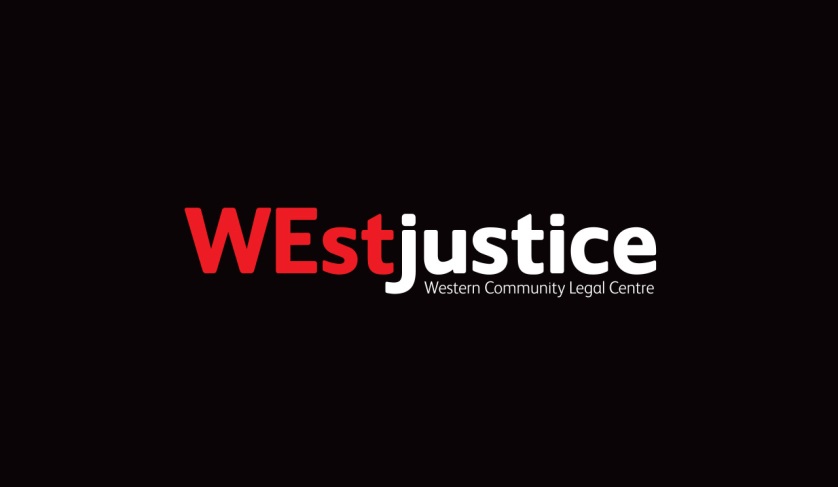 School lawyers taking over the world?
Angus Woodward
(Big gussy)
The Cottage
Monique Hurley (Monners)
Wyndham Central College
Semisi Kailahi (Semmie)
Tarneit Senior College
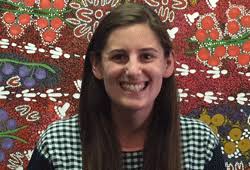 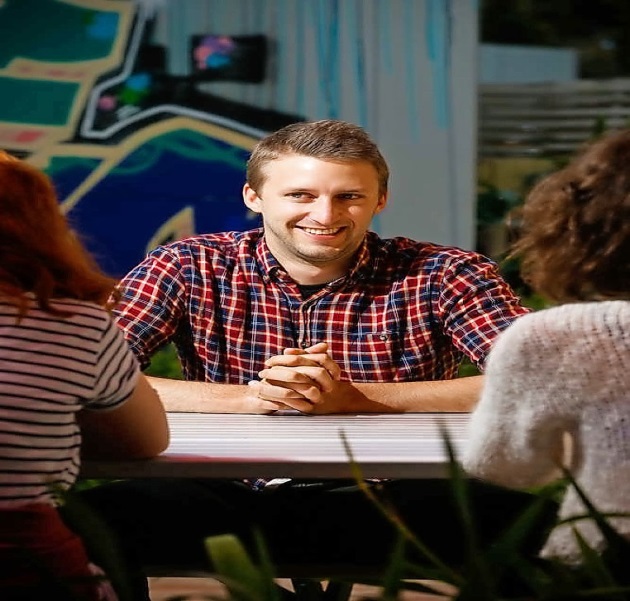 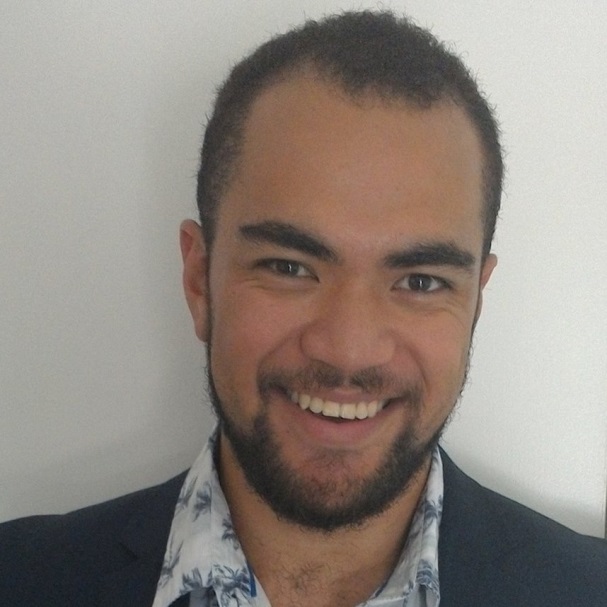 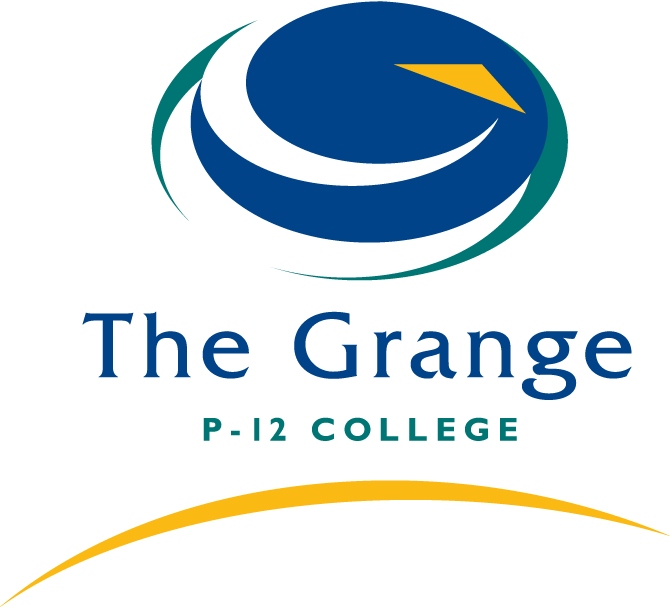 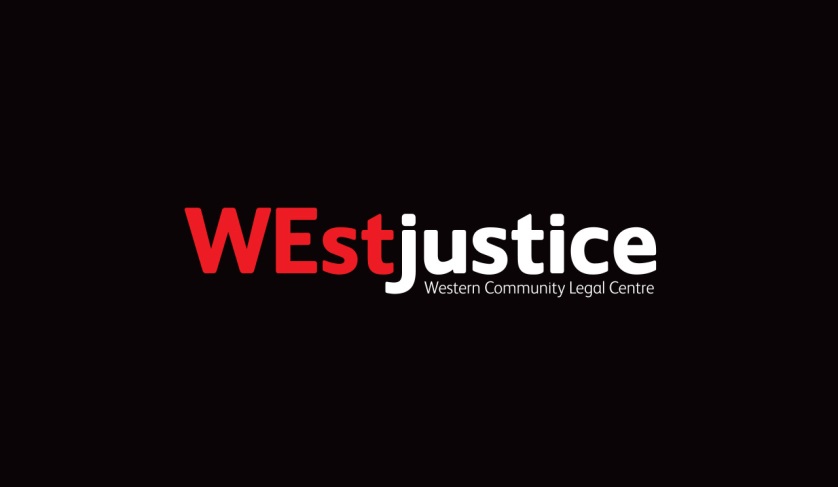 Looking into the future
Social Ventures Australia Framework
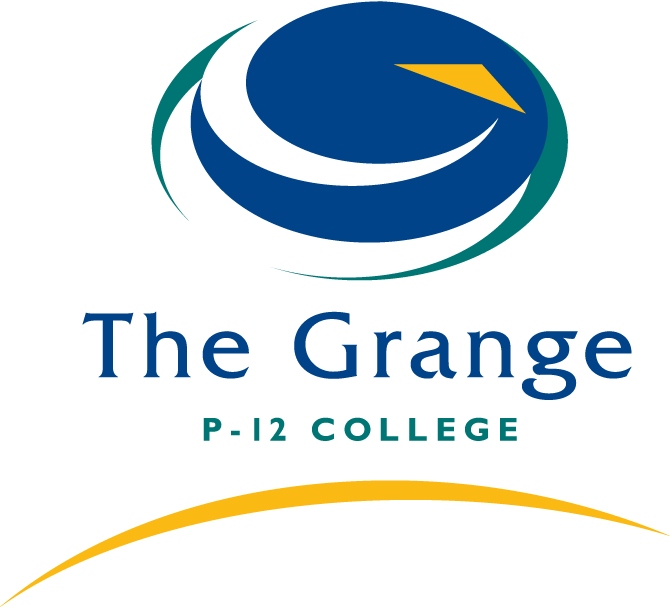 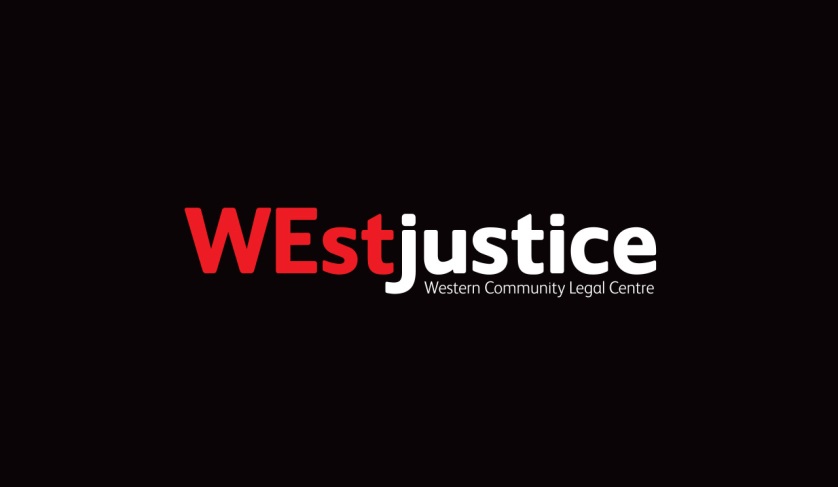 Quote from a student
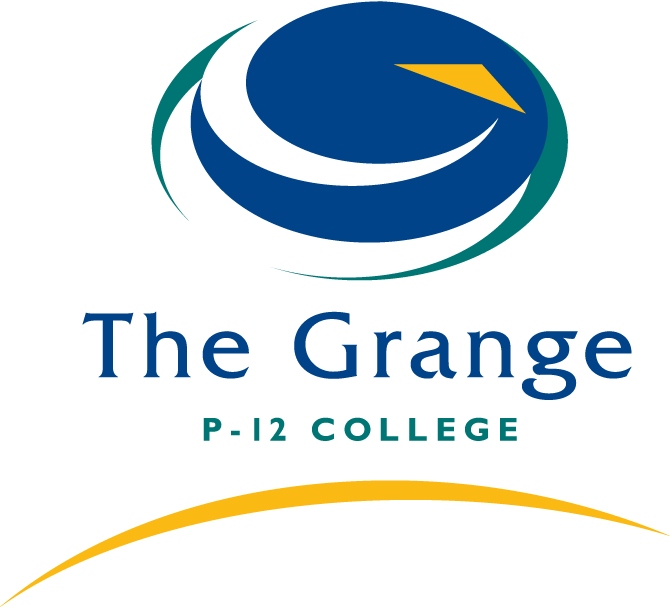 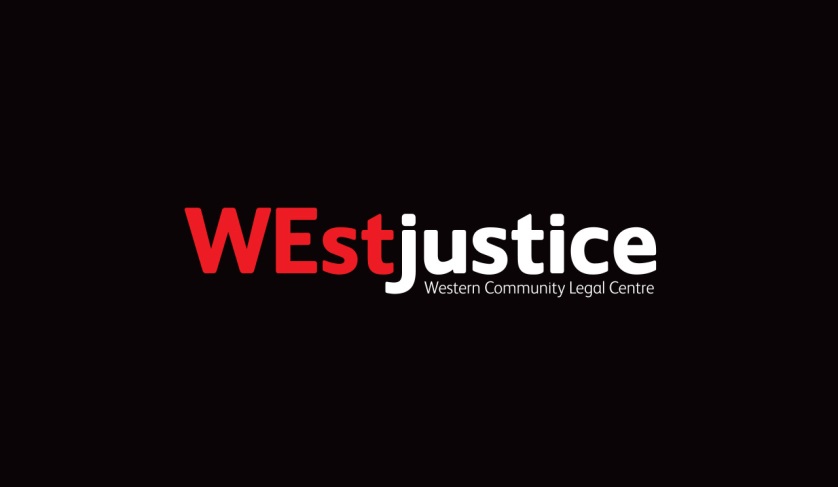 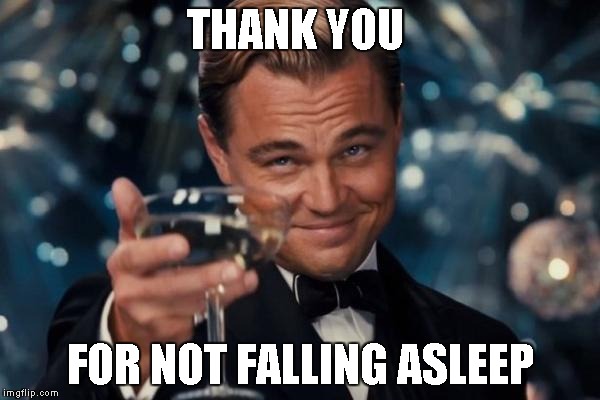 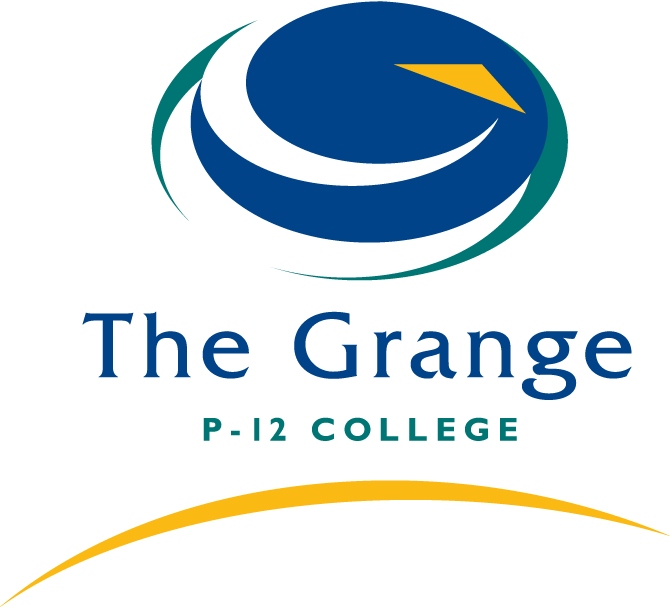 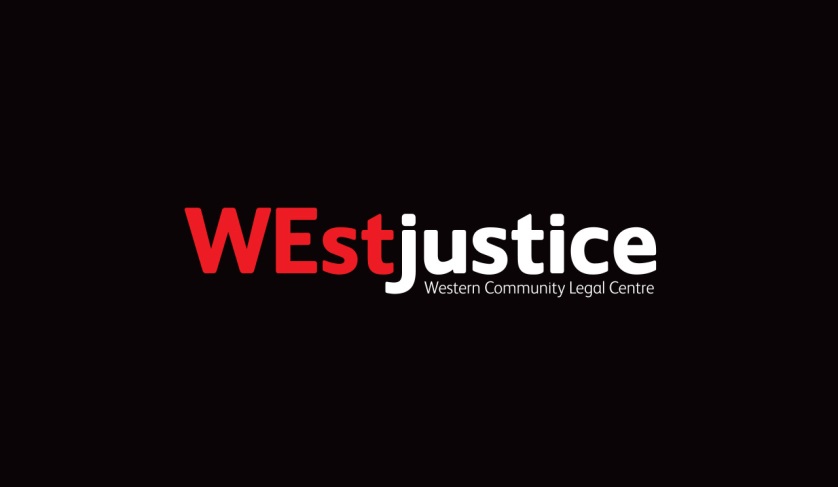 Questions?
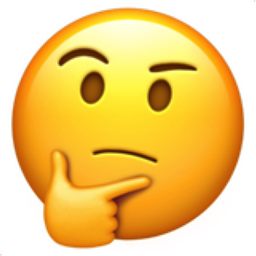 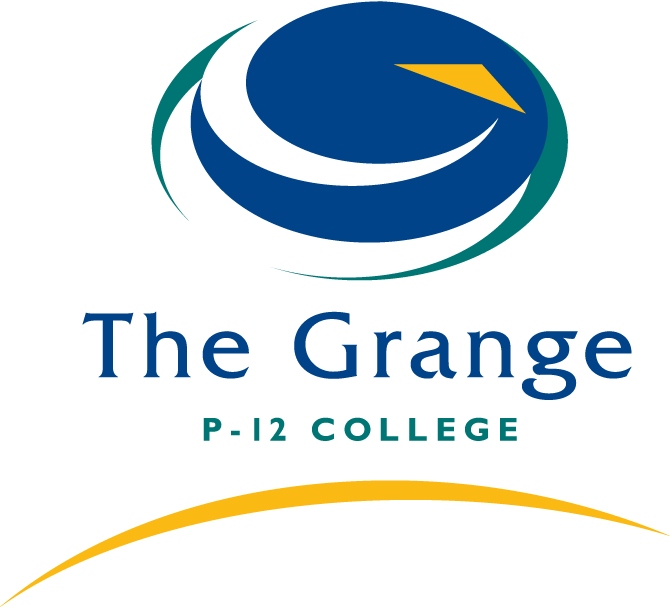 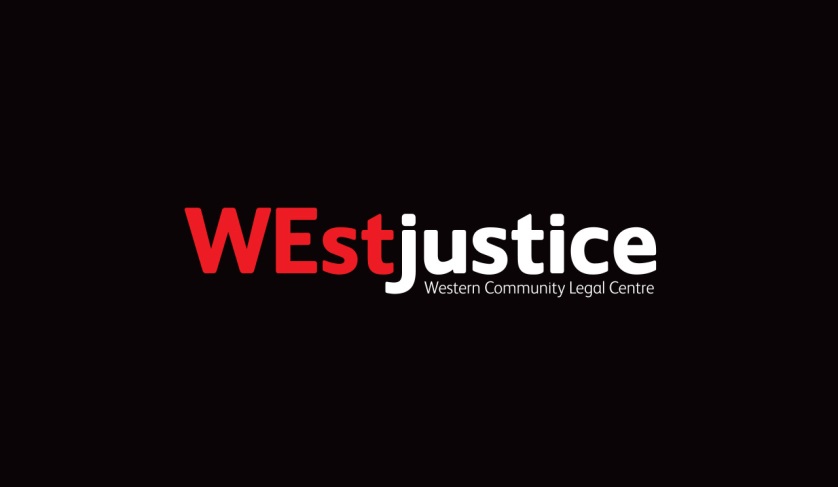